ECON 411Public Sector EconomicsPowerPoint Material2020
J. Fred Giertz
Institute of Government and Public Affairs and Department of Economics
University of Illinois at Urbana
Online Lecture 3—March 26, 2020
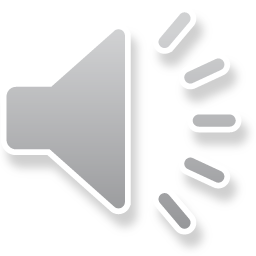 Review of Redistribution
Motives
Private
Voluntary—individuals and charities
Pareto efficient
Self-interest of donor
Governmental--compulsory
Overcoming free-riding
Pareto-efficient reasons
Insurance motives
Downsian—power politics
Equity or efficiency issues 
Market outcomes–good and bad
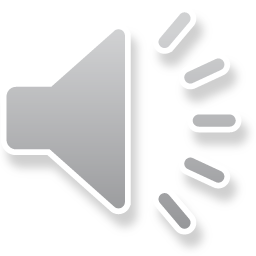 Transfer Issues
The cost of redistribution
Exhaustive vs. transfer
Impact of effort
Deserving vs. non-deserving
Poverty gap
Leaky bucket analogy
Paternalism 
In-kind vs. cash transfers
Supplementable vs. non-supplementable transfer
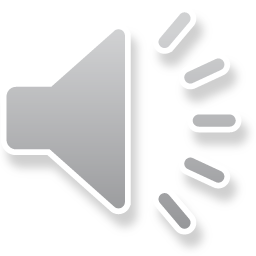 Cash vs. In-kind donations
From the recipients standpoint, cash transfers will always be and least as good and often better than an equal-valued in-kind transfer.
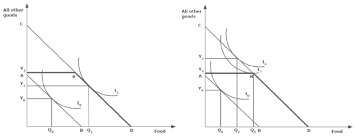 Food
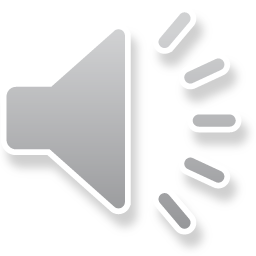 Non-supplementable transfers such as
housing and education
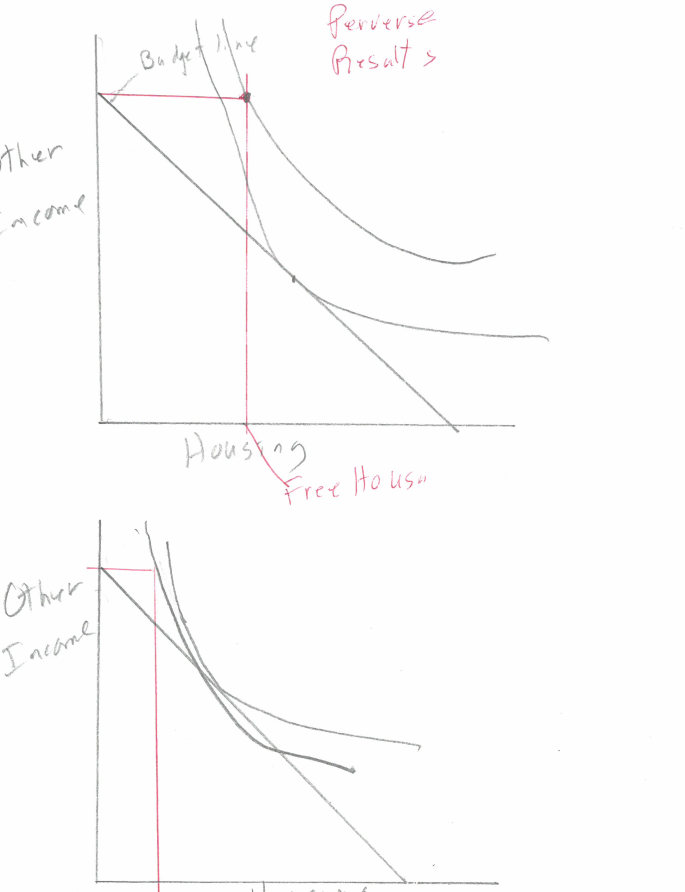 OTHER
iNCOME
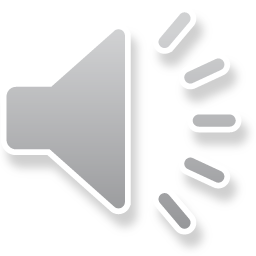 Housing
Measuring InequalityLorenz Curve and Gini Coefficient
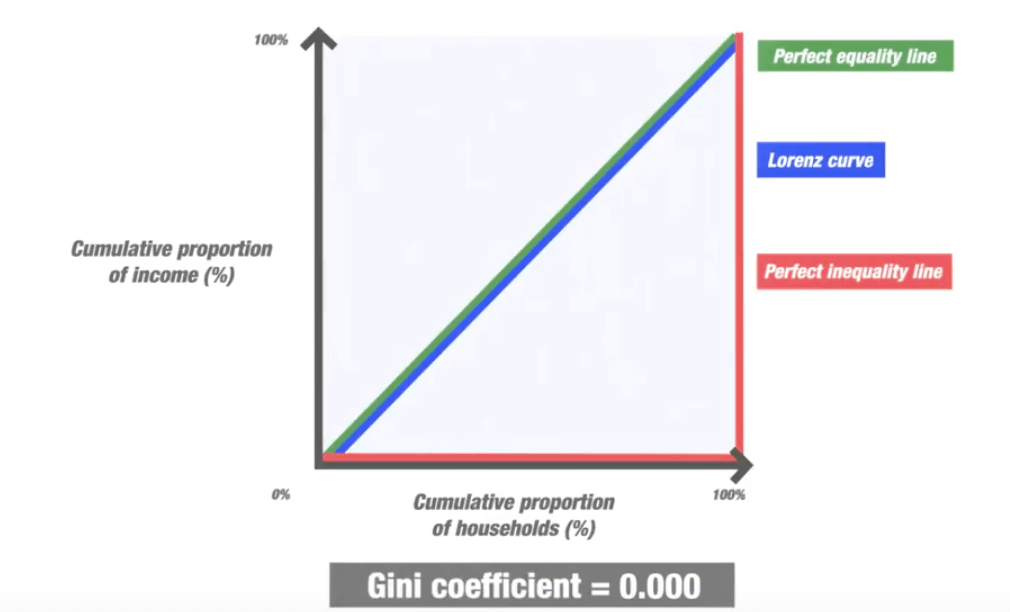 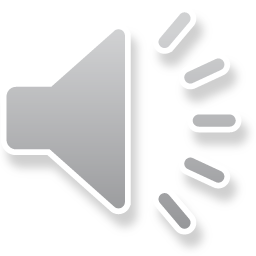